GAMIFY Session2017 Duke Energy NAYGN Chapter Conference – 6/08/17
Overview
Review
Periodic table of elements
Isotopes
Decay
Half-life
Chart of Nuclides
Learn how to play CRITICAL PATH 
Game on!
Periodic Table of Elements
https://www.classzone.com/books/earth_science/terc/content/investigations/es0501/es0501page06.cfm
Isotopes
The atomic number (or number of protons) defines the element
Elements have various isotopes which differ in their number of neutrons
Nuclide is another term used to define isotopes when speaking specifically about the nucleus
Radioactive isotopes have an unstable nucleus and decay until stability is reached
http://nuclearconnect.org/know-nuclear/science/isotopes
Fission
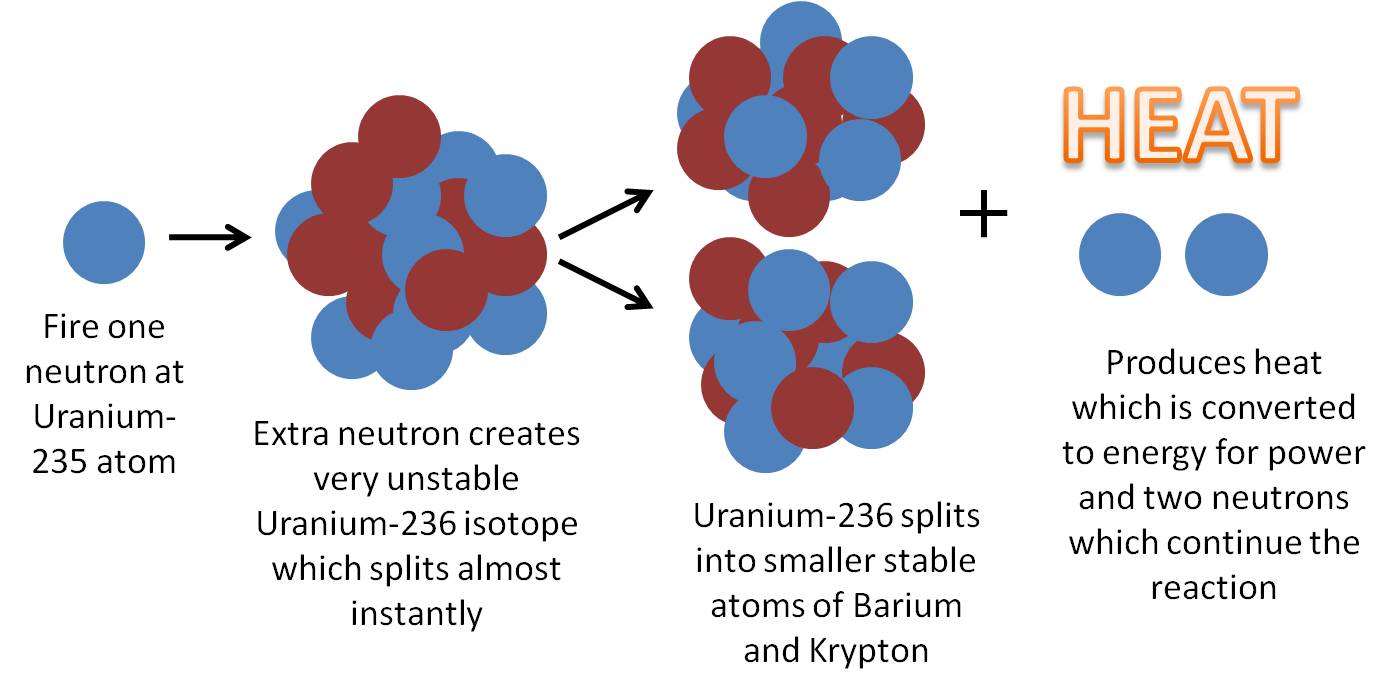 Alpha and Gamma Decay
Alpha Decay – Nucleus emits an alpha particle (helium nucleus)
Gamma decay
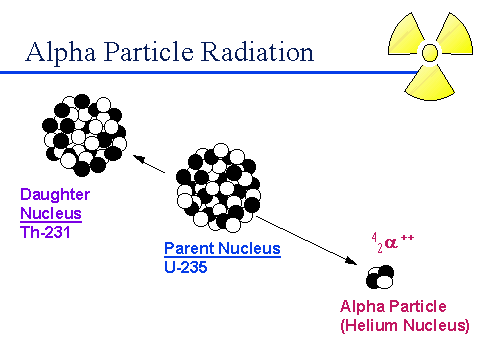 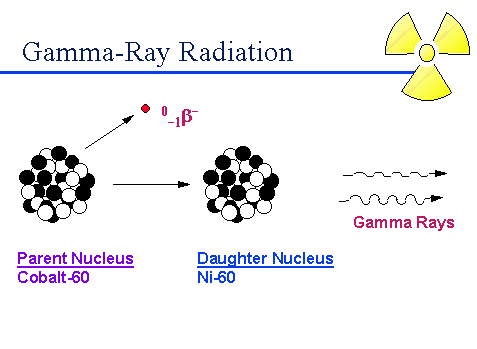 http://www.physics.isu.edu/radinf/rads&rads.htm
[Speaker Notes: Define parent/daughter]
Beta Decay
Beta Decay
Positron Emission
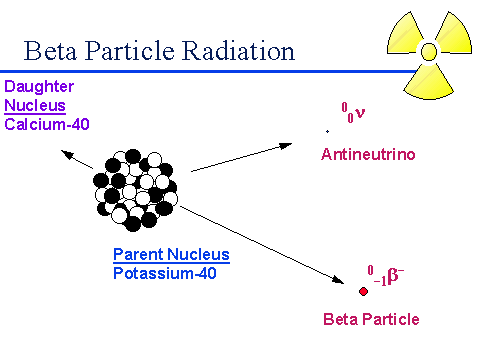 http://www.physics.isu.edu/radinf/rads&rads.htm
Half-life
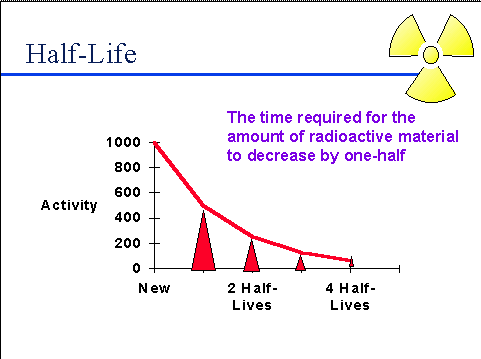 All nuclides have a particular half life ranging from very long to very short
http://www.physics.isu.edu/radinf/rads&rads.htm
[Speaker Notes: Half-life – time required for the quantity of radioactive material to be reduced to one-half of its original value]
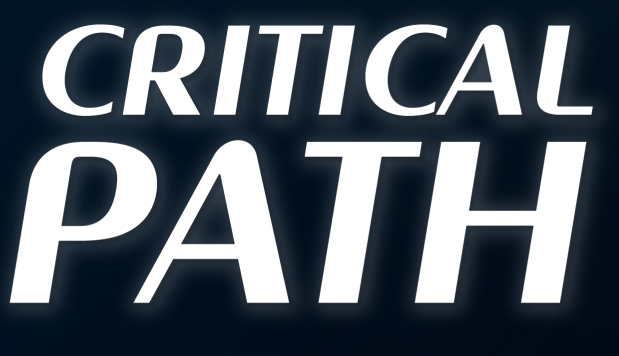 Critical Path
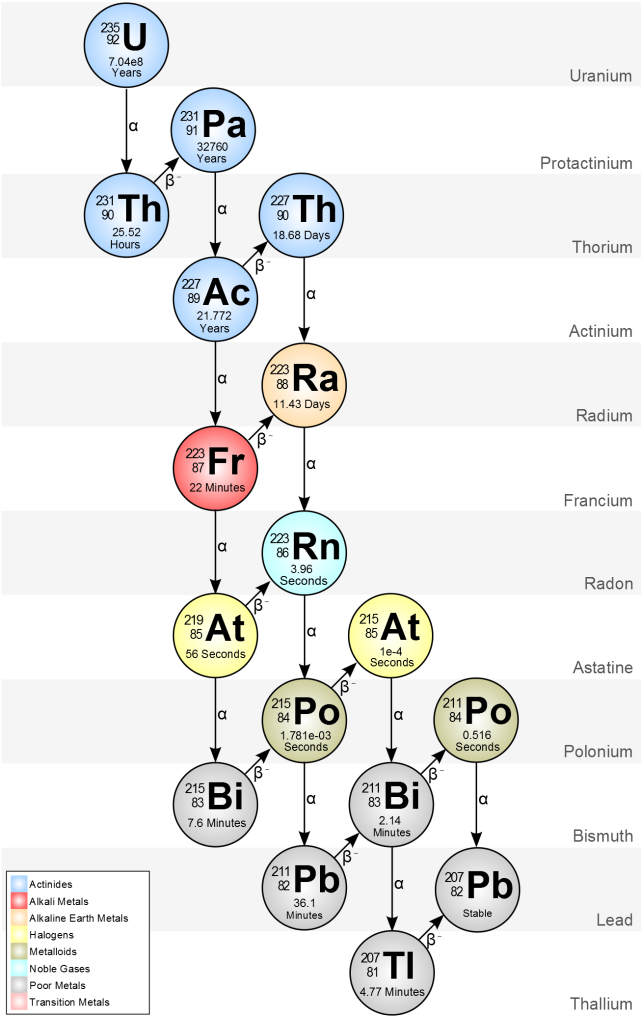 Objective: 
All players start as an atom of Uranium-235 on the chart of nuclides
The player who reaches Lead-207 first wins!
http://metadata.berkeley.edu/nuclear-forensics/Decay%20Chains.html
Critical Path
Components - Board 
Game board is a segment of the chart of nuclides colored based on each isotope’s half-life
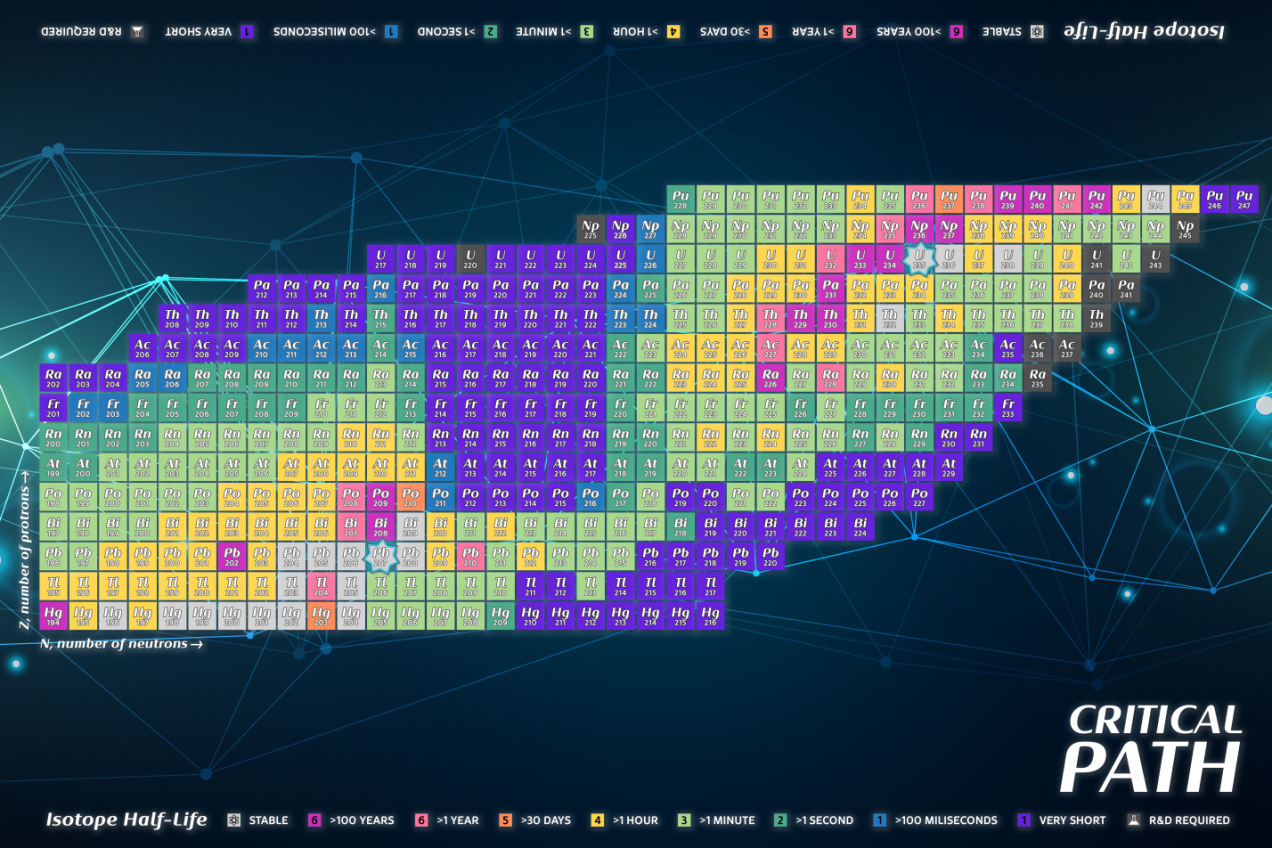 [Speaker Notes: Go through a few examples

Isotope space description
U = Isotope element symbol.  This isotope is an atom of Uranium
235 = Mass number for this isotope of Uranium.  The mass number is the total number of protons and neutrons in this isotope’s nucleus
Background color = Grey.  This indicates the isotope is stable
The star border indicates this is the starting isotope for all players.
Uranium 234 is an isotope with a half-life greater than 100 years 
Neptunium 235 is an isotope with a half-life greater than 1 year
Polonium 210 is an isotope with a half-life greater than 30 days
Thorium 227 is an isotope with a half-life greater than 1 hour
Bismuth 217 is an isotope with a half-life greater than 1 minute
Francium 209 is an isotope with a half-life greater than 1 second
Protactinium 216 is an isotope with a half-life greater than 100 milliseconds 
Radon 217 is an isotope with a very short half-life
Uranium 220 is an isotope that has not yet been discovered and research and development (R&D) is required]
Critical Path
Components - Cards
5 types – each player starts with 4 cards
Used to move yourself OR your opponents on the game board
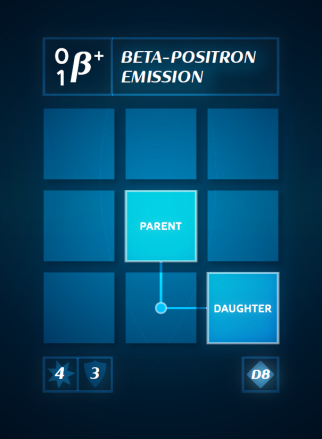 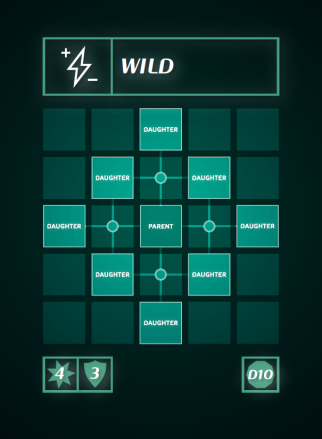 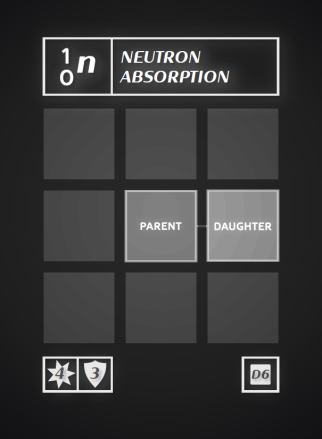 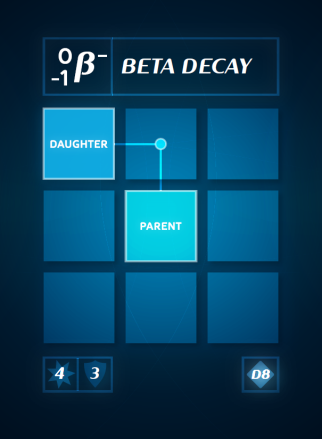 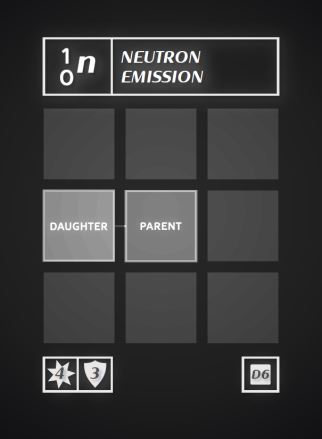 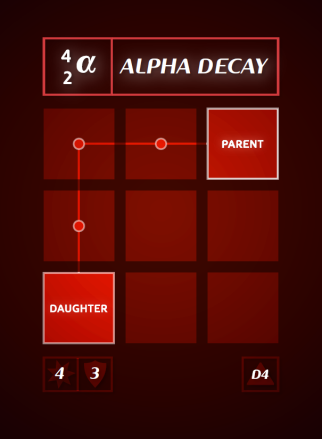 [Speaker Notes: Parent indicates starting point/Daughter indicates ending point
Attack Symbol/Defense (self play) symbol 
Dice symbol]
Critical Path
Components - Dice 
Each player gets one white D6 dice
The remaining dice are colored for the type listed below
Note the color of the dice corresponds to the color of the cards
[Speaker Notes: Components – Remaining pieces 
Each player chooses a disc to represent their player
Research and Development Cone – set aside]
Critical Path
Round Summary – during each player’s turn, they may choose one of these two actions: 
Draw two cards
Draw top two cards from the decay card draw pile 
Maximum of 10 cards in hand at a time – if you go over 10 cards, discard down to 10
Play cards
Play as many cards as you please 
Collect corresponding dice to the cards being played – one dice per card 
Declare if you are using the decay cards on yourself (defend) or another player (attack):
Defend: 
The player gets one guaranteed card to move of their choice
For the remaining cards played, the decay is successful if the dice result is greater than or equal to 3.
Attack:
The decay is successful if the dice result is greater than or equal to 4
Critical Path
Round Summary (continued)
Half-life resolution: 
After each player has played their turn, every player spontaneously decays
Look at isotope occupied by your piece and determine the successful spontaneous decay roll from the isotope half-life legend
Roll your white six sided dice.
If the result is greater than or equal to the number in the legend, the spontaneous decay occurs – move player disc equal to the half-life legend number in any direction
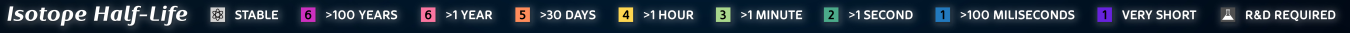 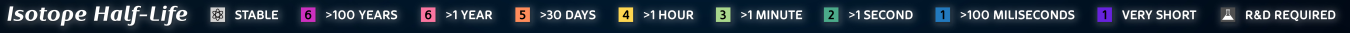 Critical Path
Special Rules: 
R&D Required – if a player lands on an undiscovered isotope then they lose a turn to research the element! 
Once landing on the space, place the R&D cone on the player piece to signify you are losing your next turn
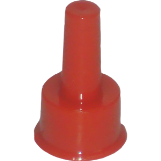 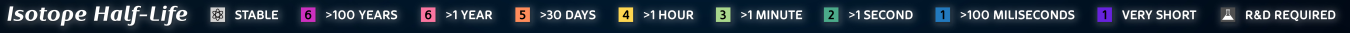 Critical Path
Example 1:
Emily is on the starting point of U-235 and decides it’s a little crowded so she is going to move. She declares: “I am outta here, so I am playing for myself” and lays the following cards:
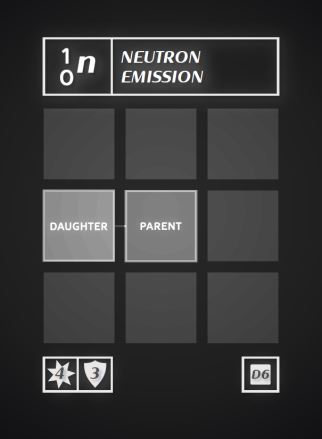 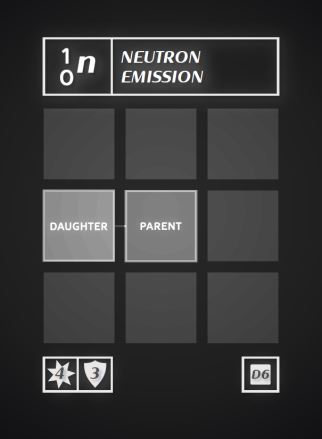 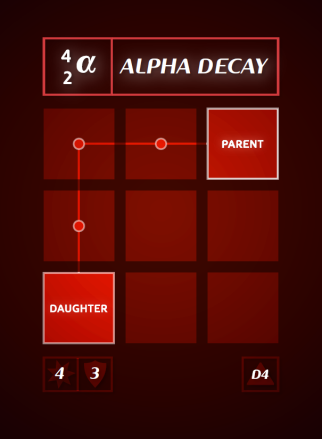 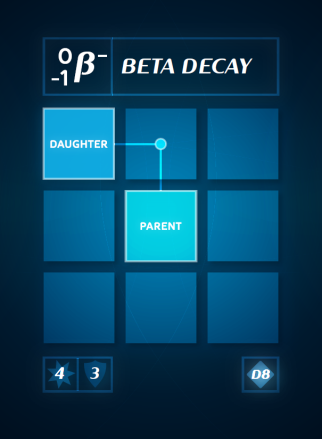 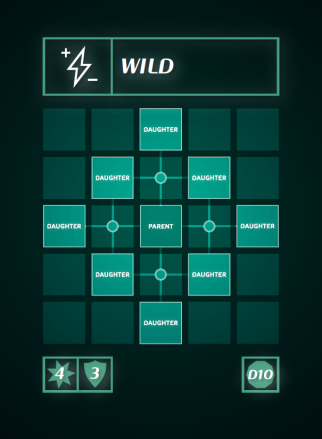 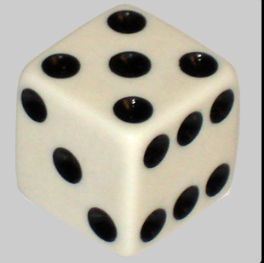 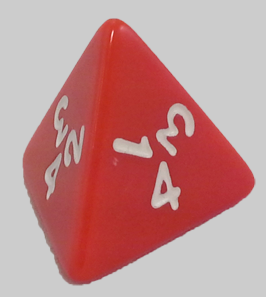 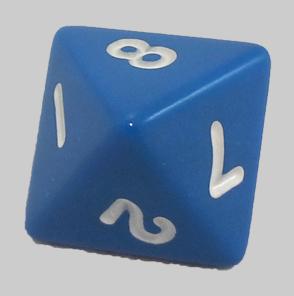 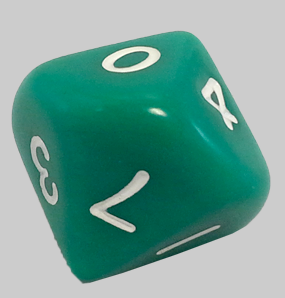 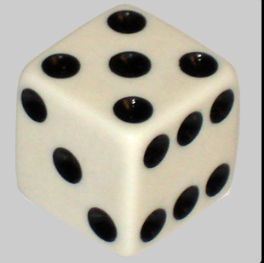 Critical Path
Example 1 (continued) 
Emily decides, since she likes the wild card so much, that she will choose that as her guaranteed move, and will not need to roll for it
She then rolls the remaining four dice, trying to get a 3 or above
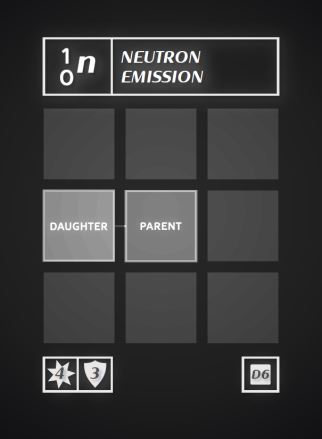 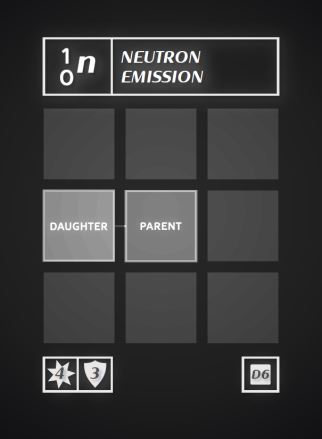 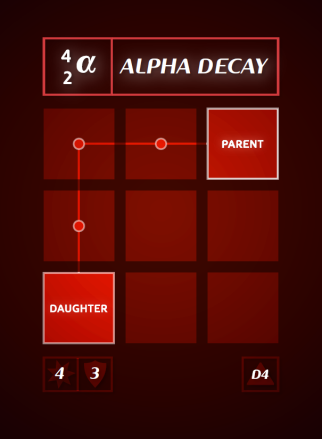 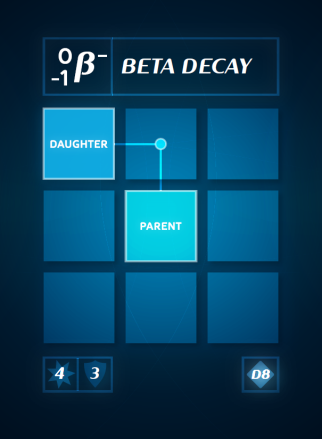 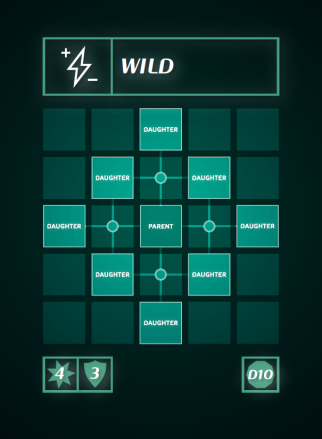 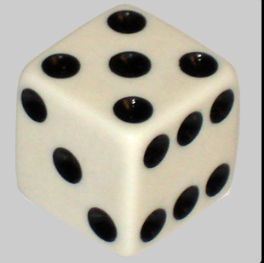 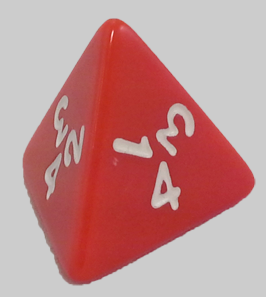 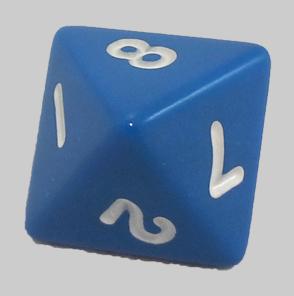 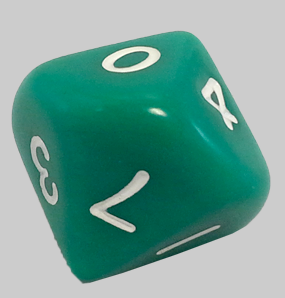 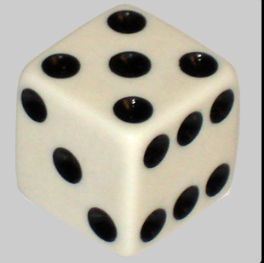 Critical Path
Example 1 (continued)
Emily rolls the following, and gets to move her player corresponding to the successes
2
4
1
5
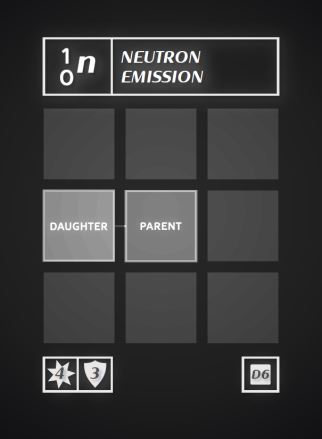 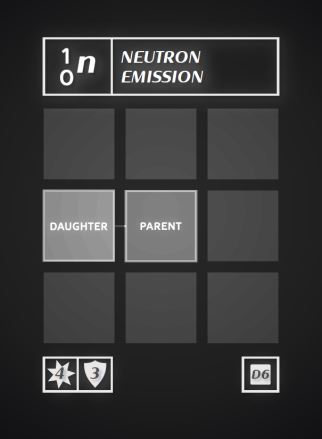 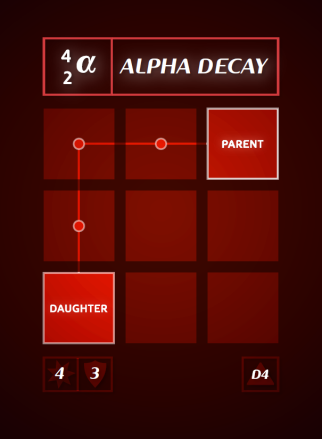 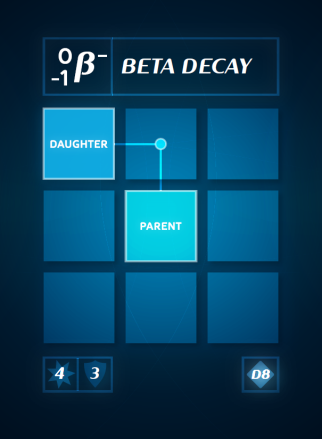 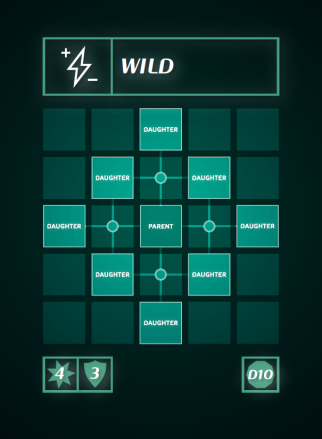 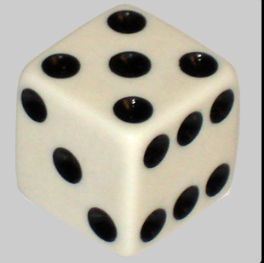 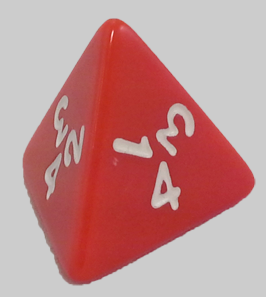 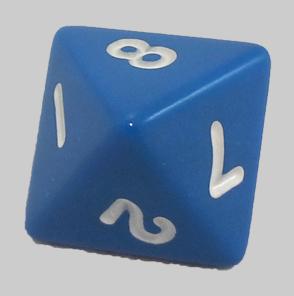 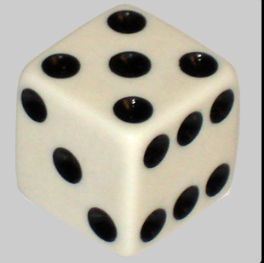 Critical Path
Example 1 (continued)
Now that everyone in the group has played their turn, it is the spontaneous decay phase
At the end of her last turn, Emily landed on Ac-228 which has a half life of > 1 hr
Emily must roll a 4 or higher in order to spontaneously decay!
She rolls her white D6 dice shouting “Big Money Big Money!!!” and rolls…..





A 5! Therefore lucky Emily gets to move 4 additional spaces in any chosen direction
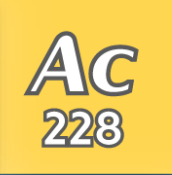 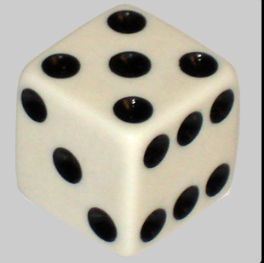 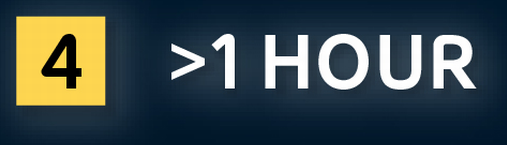 [Speaker Notes: Actinium]
Critical Path
Example 2 (continued) 
Emily realizes that Jason is about to win the game since he is only two spaces away from Pb-207, on Pb-209!
She decides to ‘attack’ by saying: “I’m going to play this turn for Jason!” and lays the following cards:
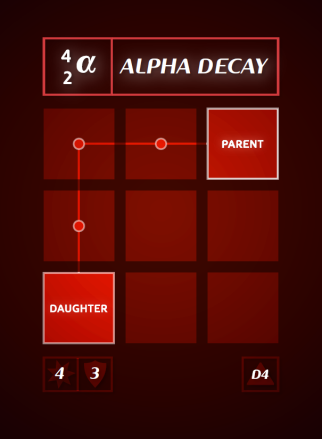 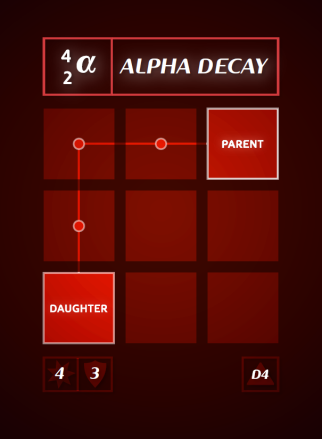 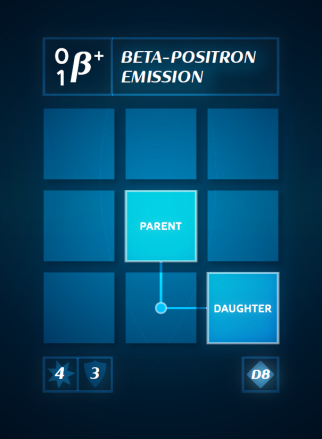 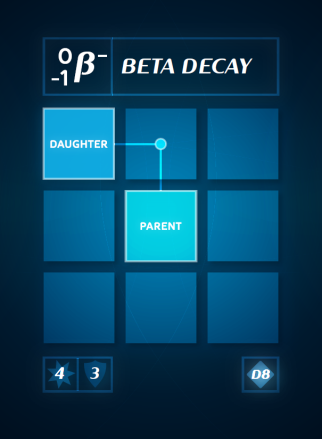 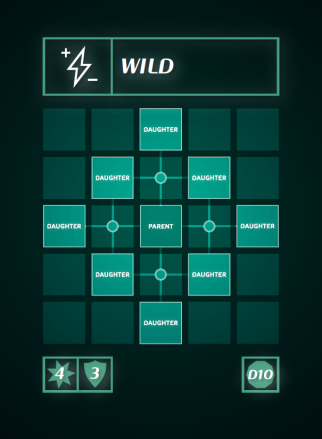 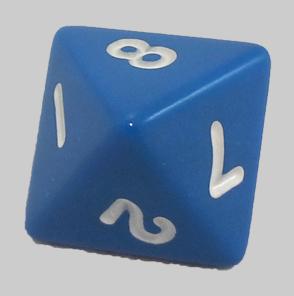 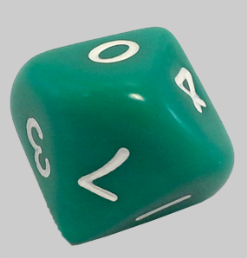 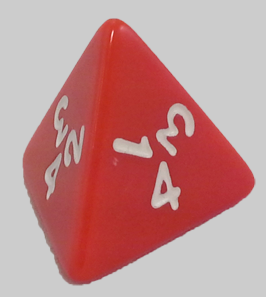 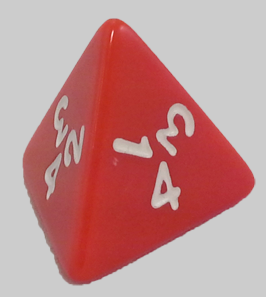 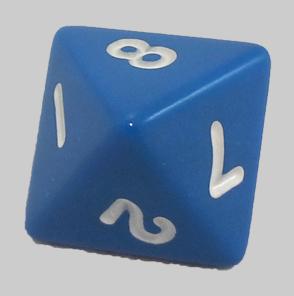 Critical Path
Example 2 (continued)
Since this is an ‘attack’ play, Emily must roll all dice, and get a 4 or higher for a successful decay
3
1
8
6
5
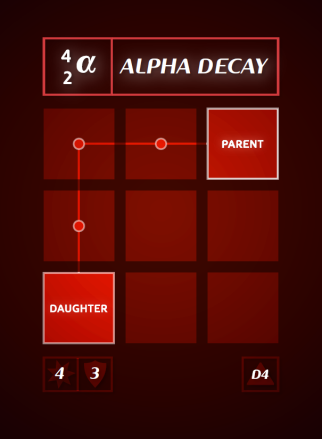 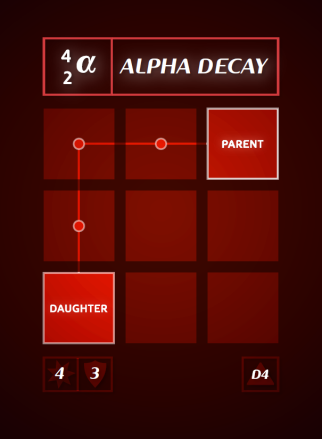 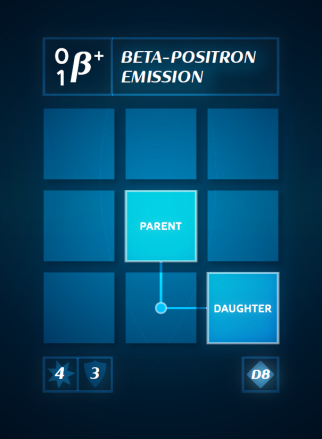 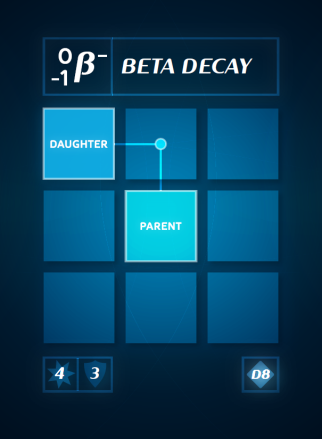 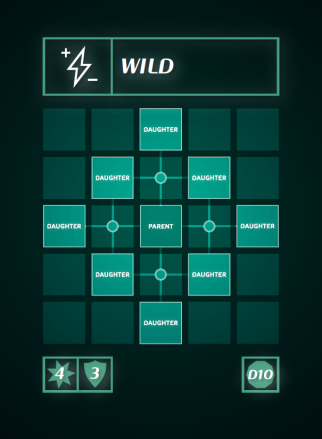 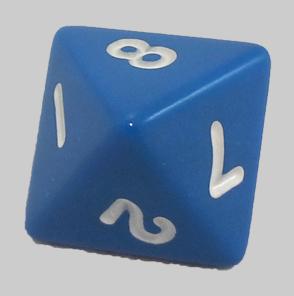 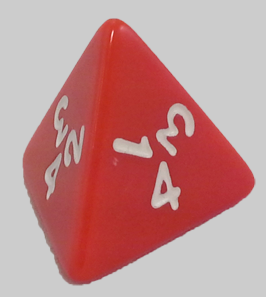 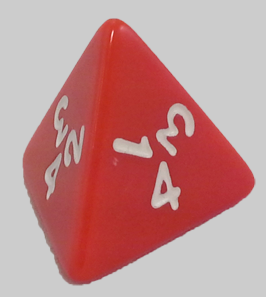 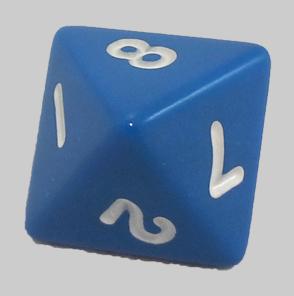 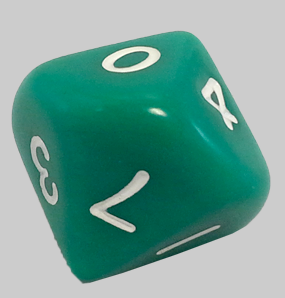 Critical Path
Example 2 (continued) 
Emily realizes that her beta decay and positron emission cards cancel each other out!
But she can still use her wild to move him 2 spaces to Bi-209
Since Bi-209 is STABLE, Jason will not be able to spontaneously decay!
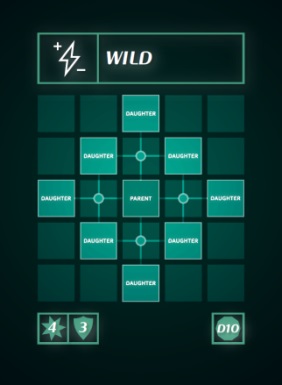 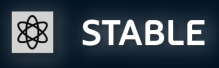 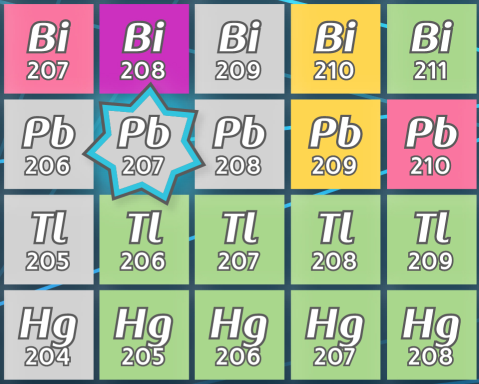 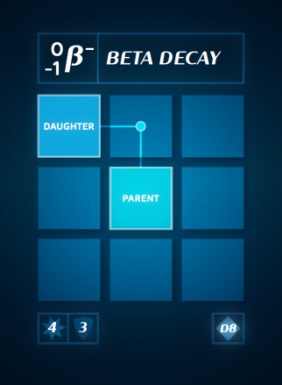 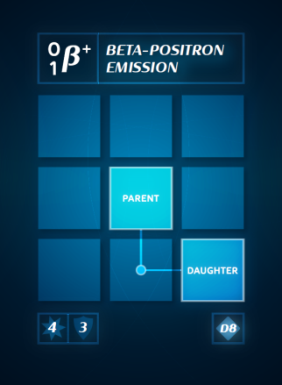 [Speaker Notes: Thallium]
Critical Path
Questions
Can I play a card even though it would make me go off the table? 
NO – you can only use cards that move you to a position that is on the board
What if 2 people reach Pb-207 after decaying?  
There will be a roll-off to determine the winner
Can I attack two people at once? Or play some cards for myself and others for them? 
No, all cards being played are for only one person at a time
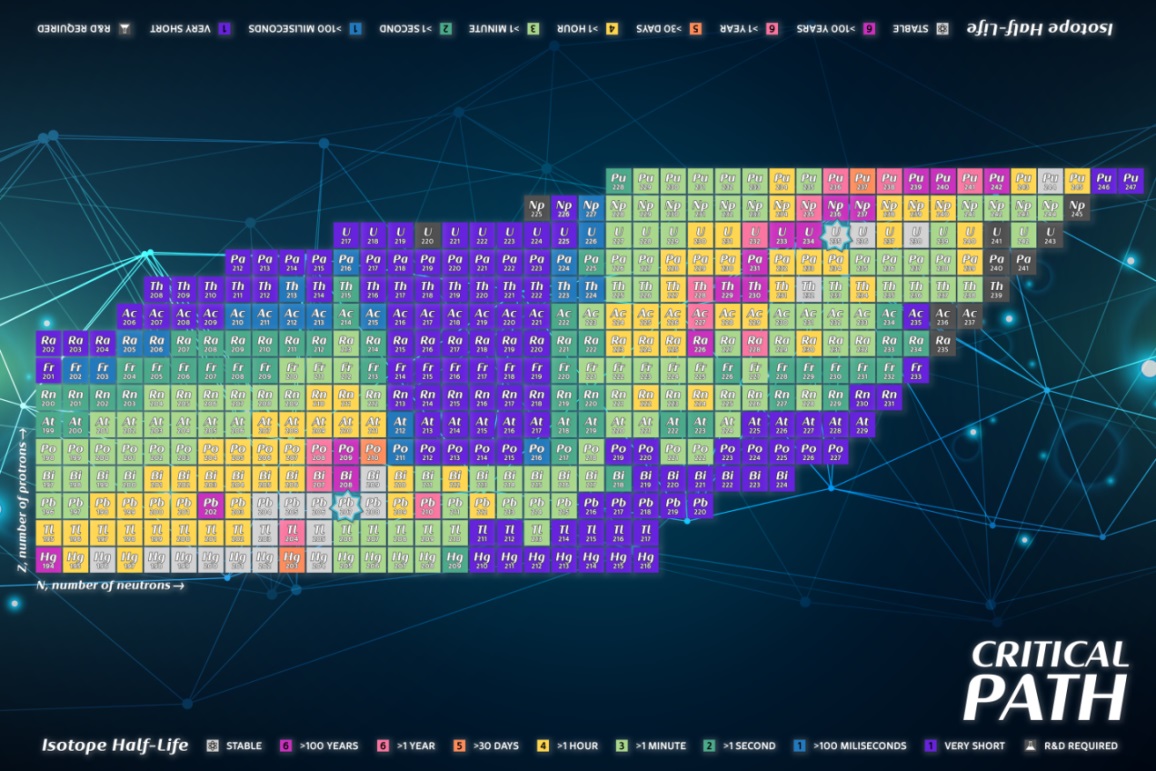 Critical Path
Special thanks to everyone who came up with the game concept and helped us with our beta testing run through (listed) and the many volunteers helping facilitate!
Emily Young
Kyle Hemker 
Ben Horstman 
Jason Young 
Alyse Scurlock 
Ryan Trogstad
Nathan Huffman
Enjoy the game!!!